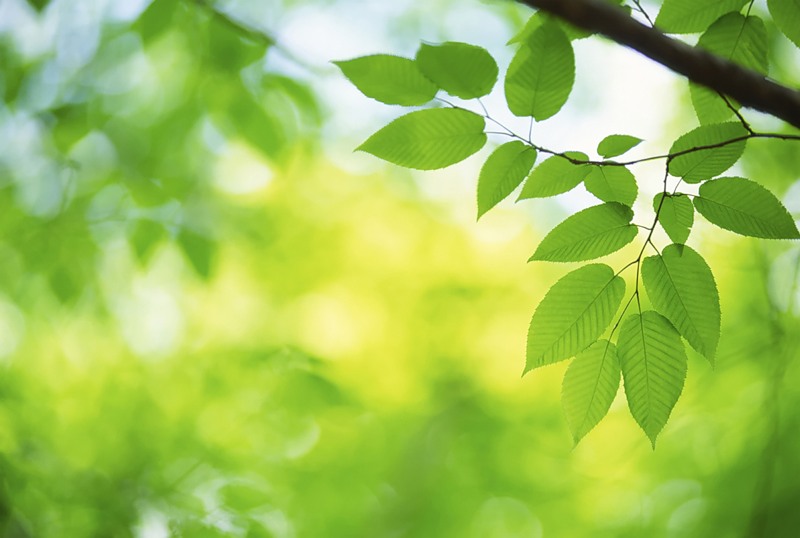 Тренажер
«Не ошибись!»
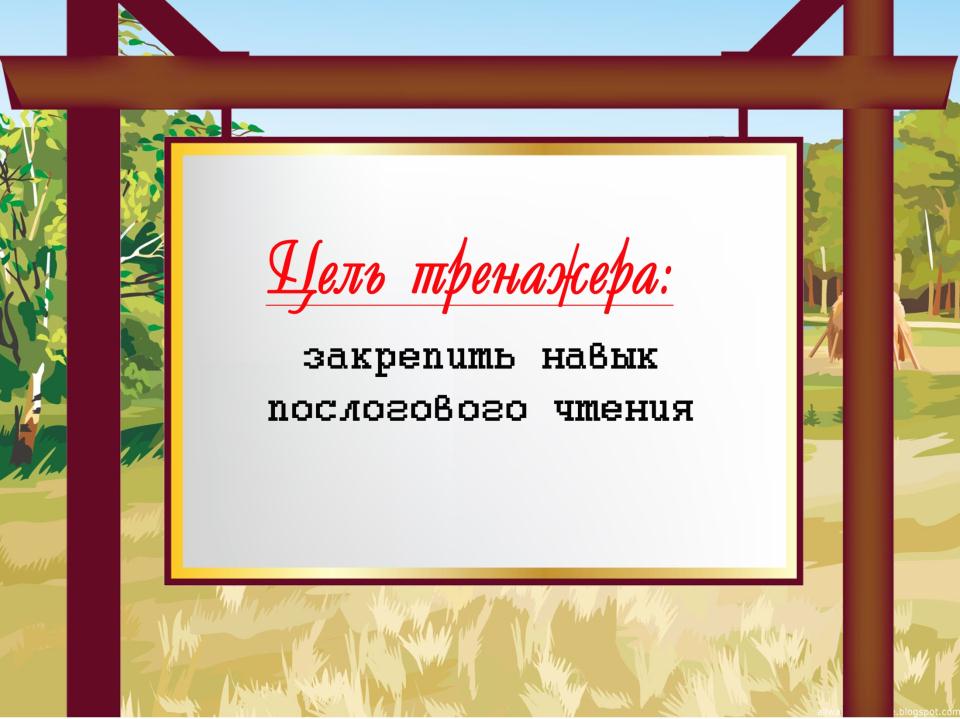 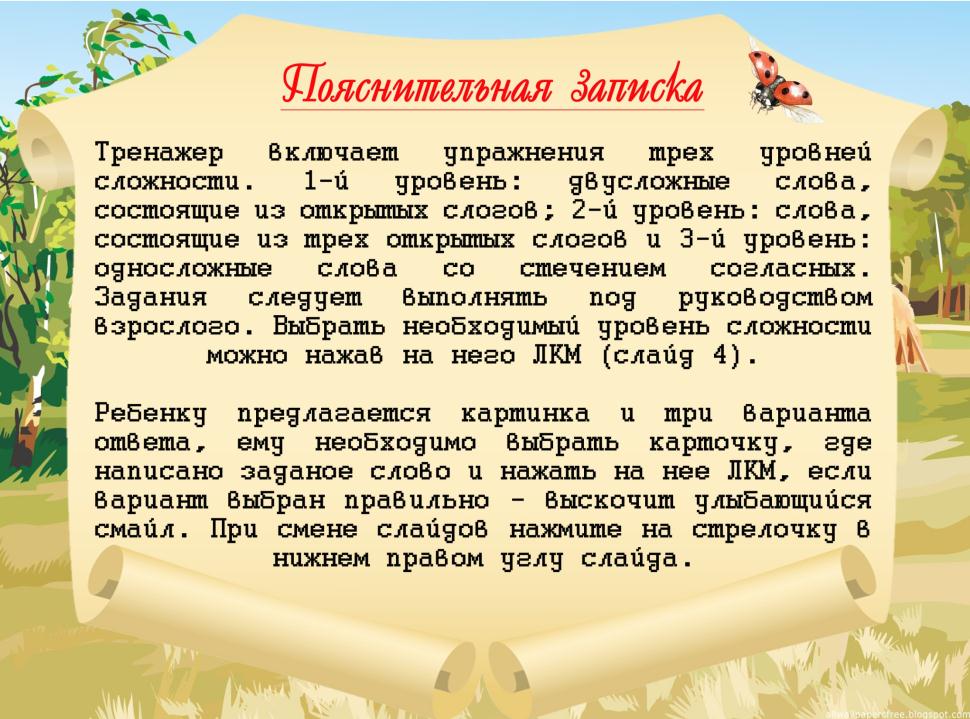 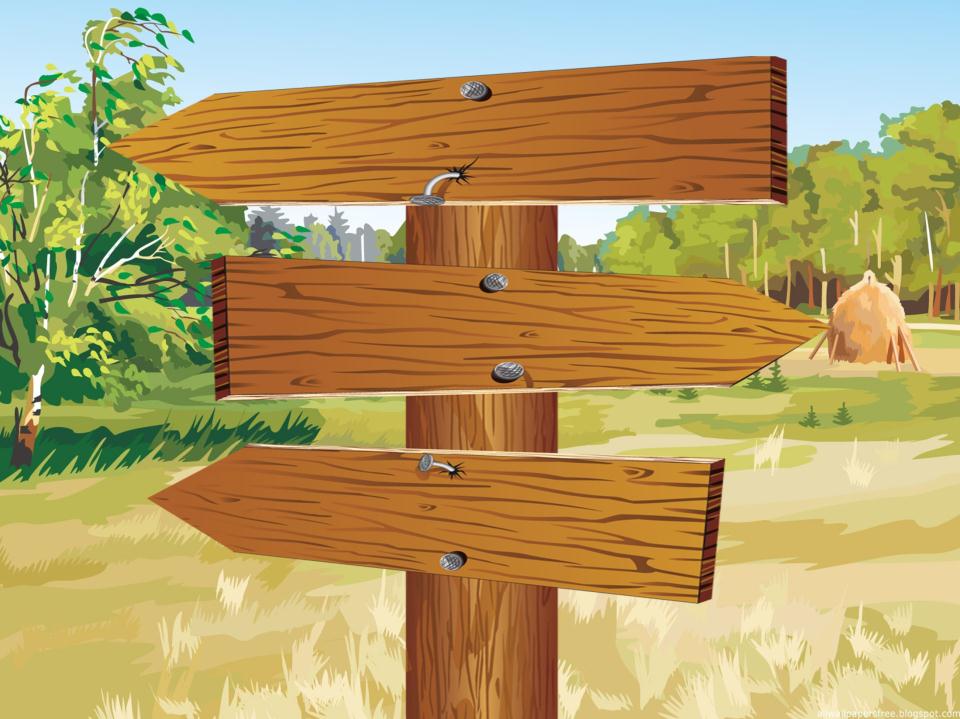 1 уровень
2 уровень
3 уровень
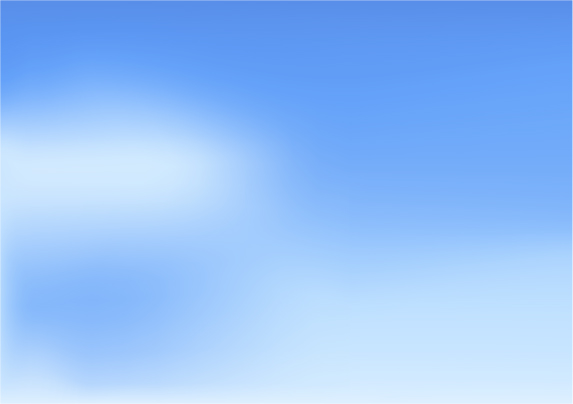 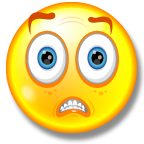 СО - ВА
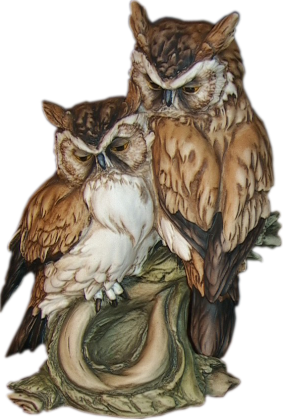 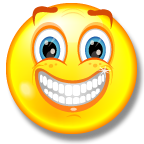 СО - ВЫ
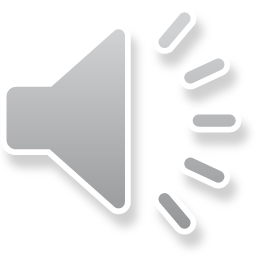 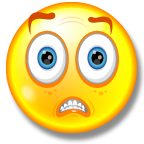 СО - МЫ
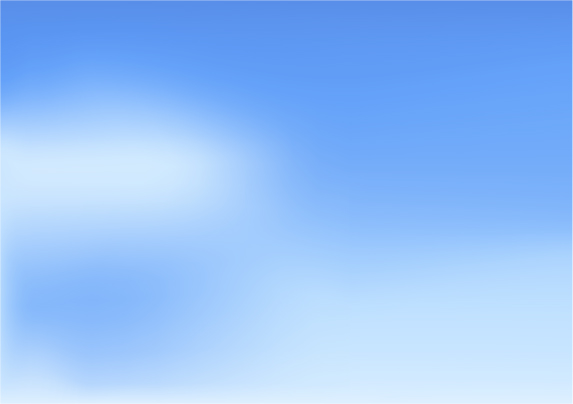 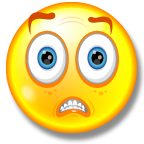 МЫ - ЛО
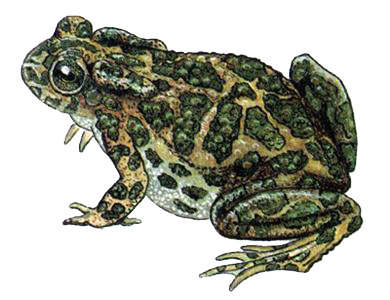 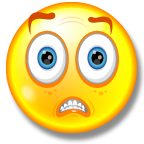 ЖА - ЛО
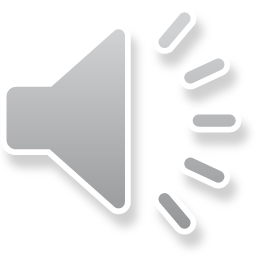 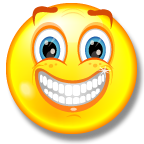 ЖА - БА
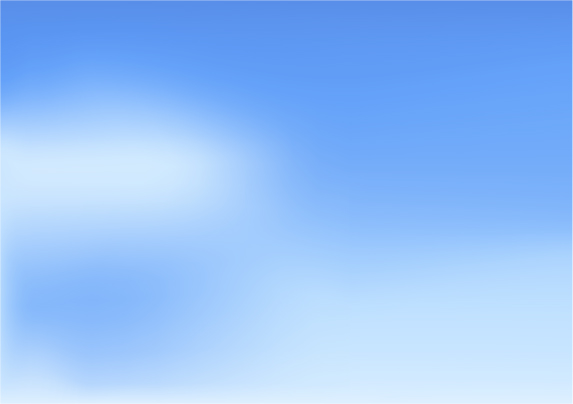 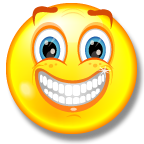 ЛИ - СА
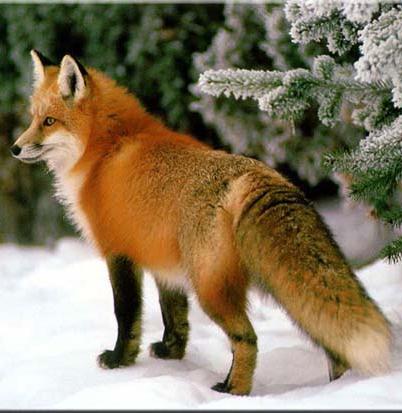 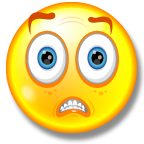 ЛО - СИ
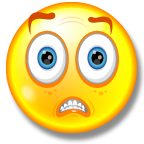 СА - ЛО
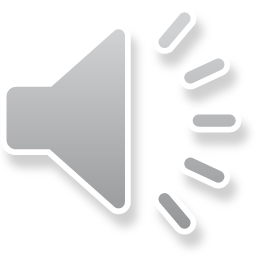 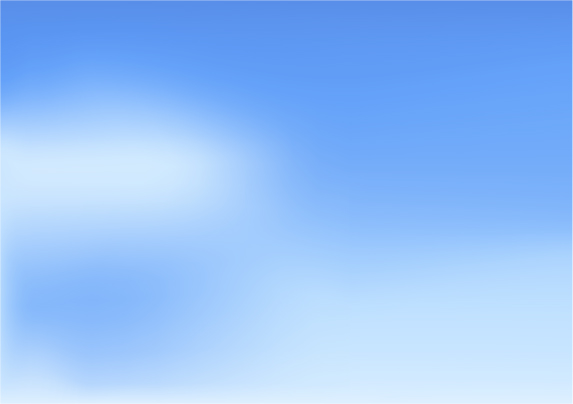 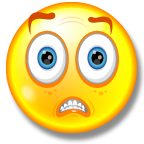 ГА- ЛЯ
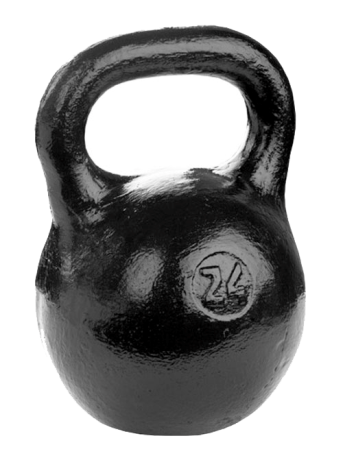 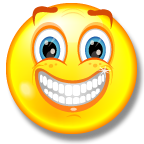 ГИ- РЯ
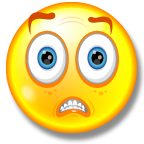 ЗА - РЯ
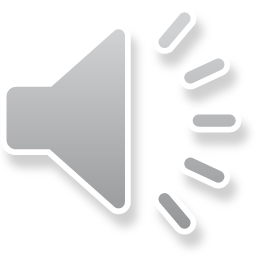 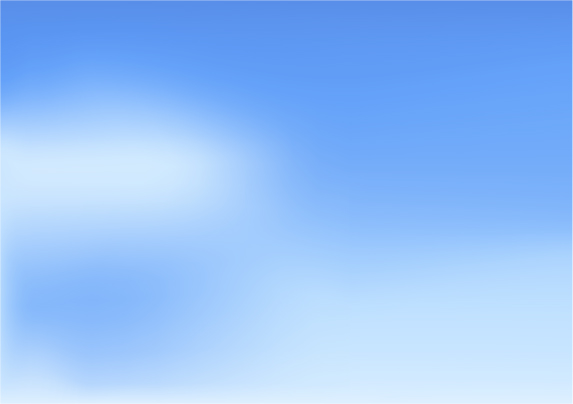 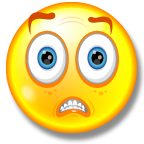 ЛИСТ
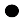 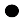 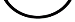 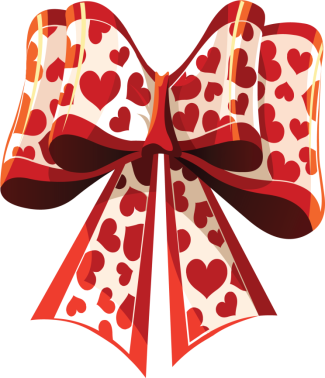 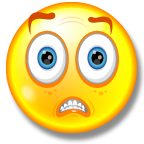 ЗОНТ
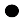 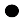 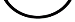 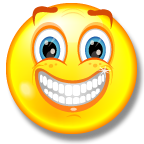 БАНТ
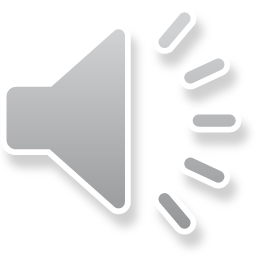 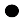 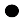 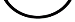 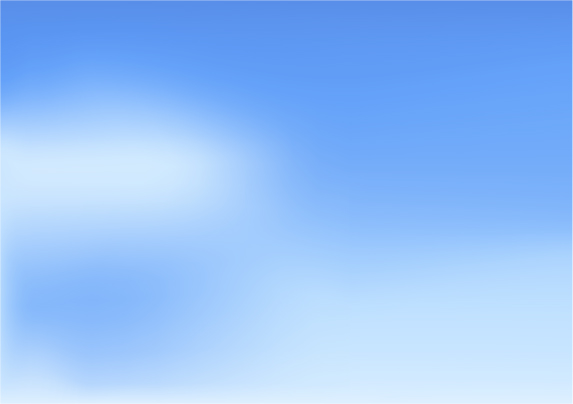 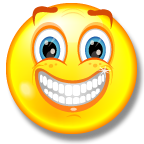 ТАНК
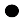 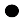 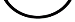 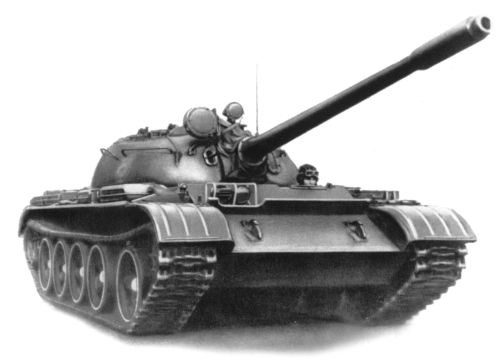 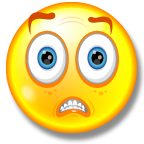 БАНТ
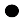 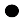 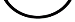 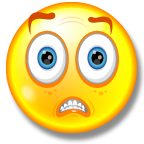 КАНТ
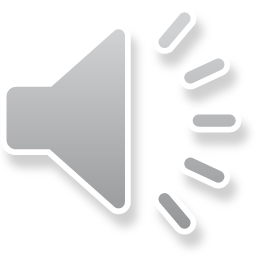 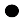 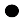 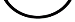 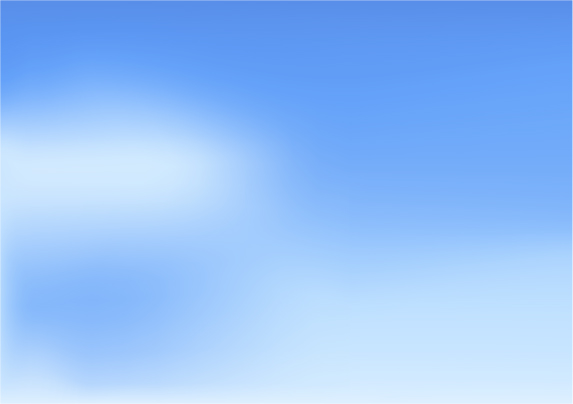 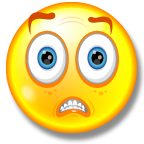 ГРИБ
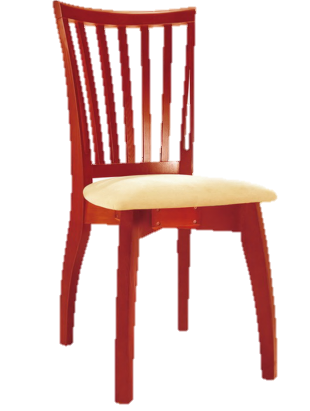 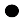 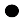 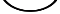 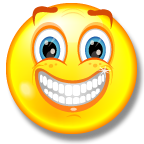 СТУЛ
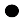 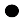 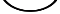 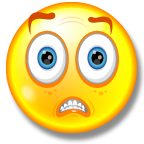 СТОЛ
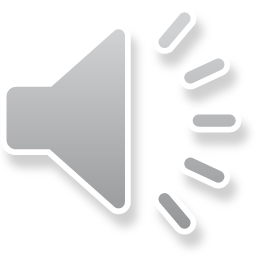 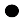 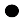 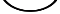 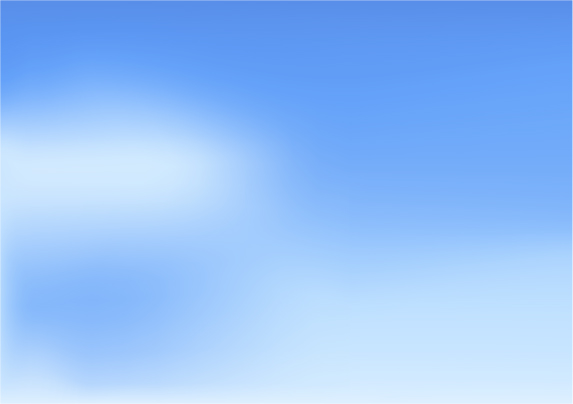 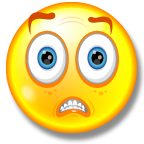 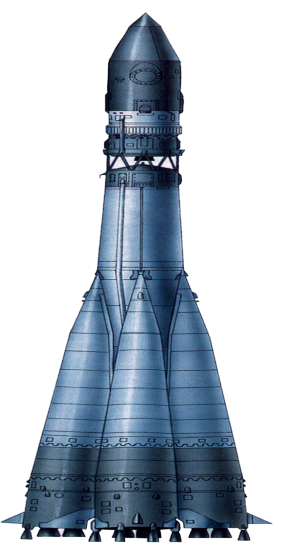 РА - ДУ - ГА
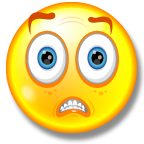 ГА - ЗЕ - ТА
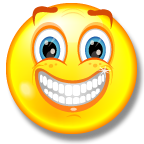 РА - КЕ - ТА
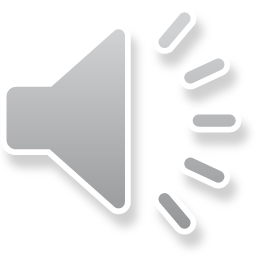 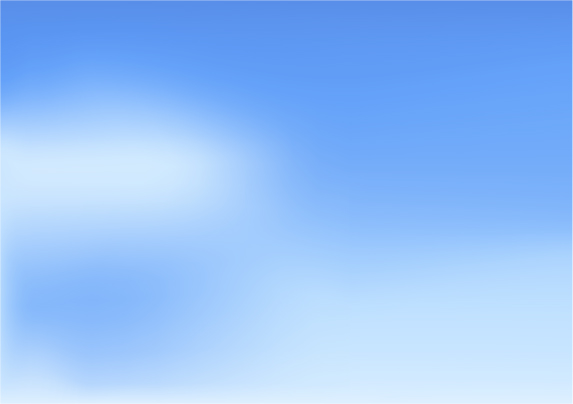 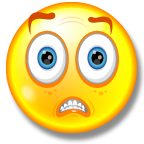 КА - БИ -  НА
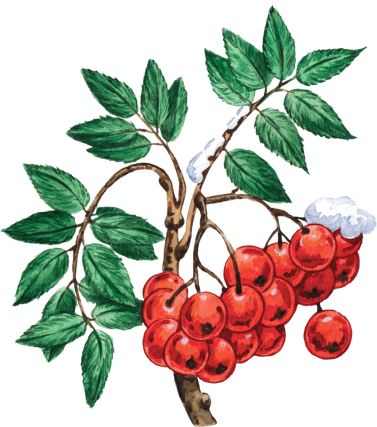 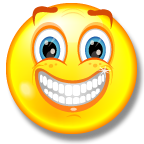 РЯ - БИ - НА
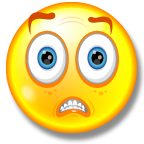 ГА - ЗЕ - ТА
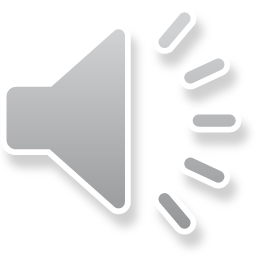 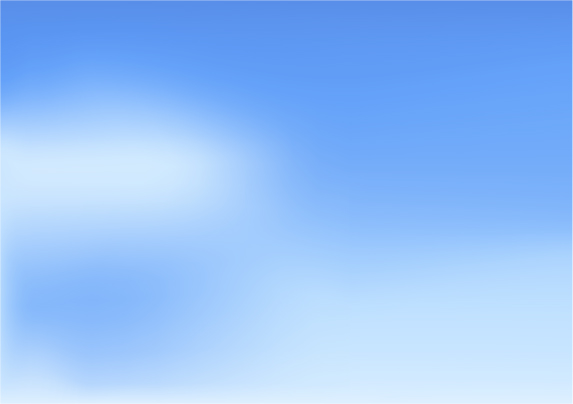 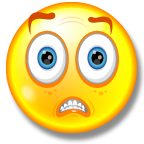 СО - РО - КА
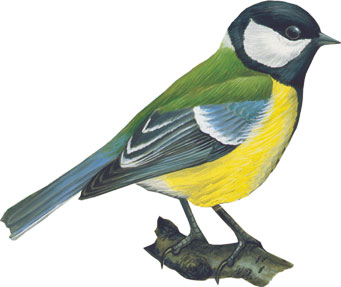 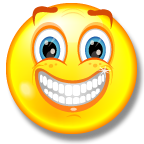 СИ - НИ - ЦА
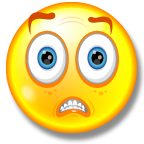 СИ - ГА - РА
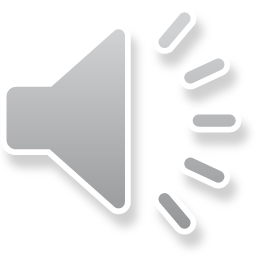 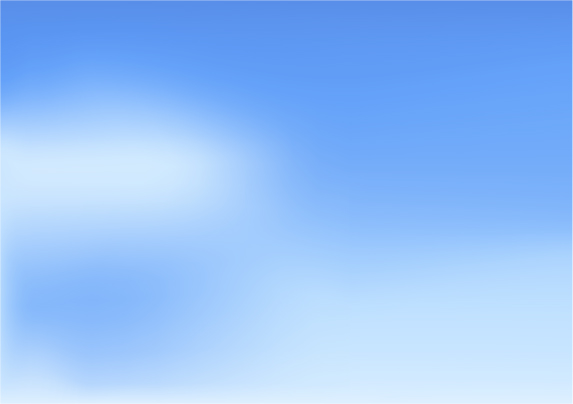 В работе использованы рисунки и фотографии, находящиеся в свободном доступе в Интернете